G05-H-Drop-Down-001
Topic 1 | Page 1
Page Title
<write voice over text here>
Lorem Ipsum is simply dummy text of the printing and typtesetting industry Lorem Ipsum is simply dummy text of the printing
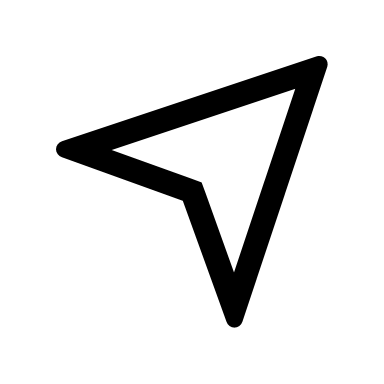 Select the correct option and Submit.
Lorem Ipsum is simply dummy text of the _________ and typesetting industry, Lorem Ipsum is simply dummy  _________ the printing Lorem Ipsum is simply dummy text _________ dummy text is simply dummy text is ________ text.
Submit
Try again
Drop down labels:
Label 1
Label 2
Label 3
Label 4
Correct.

If you are going to use a passage of Lorem Ipsum, you need to be sure there isn't anything embarrassing hidden in the middle of text.
Try again!
<write voice over text here>
Incorrect.

If you are going to use a passage of Lorem Ipsum, you need to be sure there isn't anything embarrassing hidden in the middle of text.
Background image ID <>